ᏣᎳᎩ 102
ᎨᏙ ᎢᏳᏍᏗ ᏗᎬᎾᏗᎢ?
ᎢᏣᏓᏲᎵᎳ – 5 ᎢᏯᏂ ᎠᏂᏴᏫ ᎢᏥᏟᏃᎮᎯ
“ᏏᏲ, ᏙᎯᏧ / ᎣᏏᏉᏧ / ᎭᏲᎵᏓᏧ?”
“ᎣᏍᏓ (/ᎤᏲᎢ) ᏗᎬᎾᏗᎢ … (ᏣᎿᏬ / ᏕᏣᎳᏑᎶ…)”
ᎦᏨ ᏣᏩᏎᎢ… (ᏍᎩᎾ ᎠᎿᏬ / ᎠᎳᏍᏇᏔᏬ… etc.) Sears/Belk/Wal-Mart?
ᎨᏙ ᎢᏳᏍᏗ ᏗᎬᎾᏗᎢ?
ᎢᎾ ᎢᎦᏔ
ᎡᎳᏗ ᎢᎦᏔ
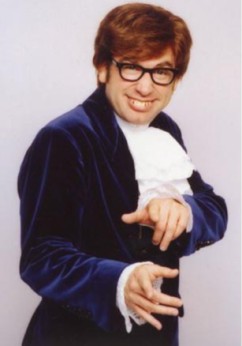 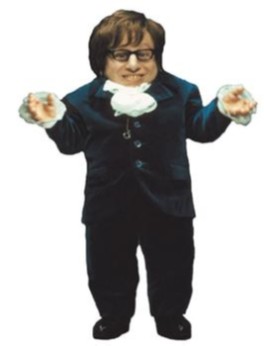 ᎨᏙ ᎢᏳᏍᏗ ᏗᎬᎾᏗᎢ?
ᎦᎵᏦᎯᏓ
ᎤᎴᏐᏓ
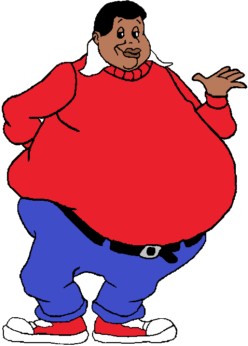 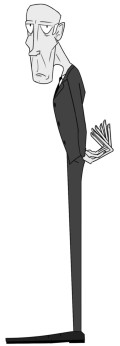 ᎨᏙ ᎢᏳᏍᏗ ᏗᎬᎾᏗᎢ?
ᎠᏲᏟ
ᎠᎦᏴᎵ
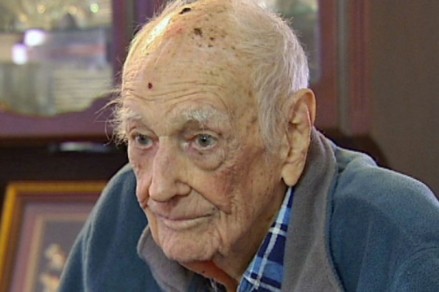 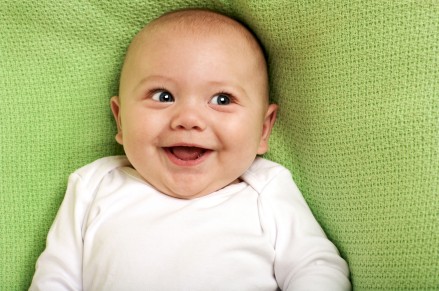 ᎨᏙ ᎢᏳᏍᏗ ᏗᎬᎾᏗᎢ?
ᎤᏬᏚᎯ
ᎤᏁᎩᏟᏗ
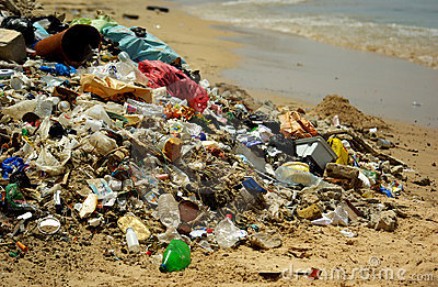 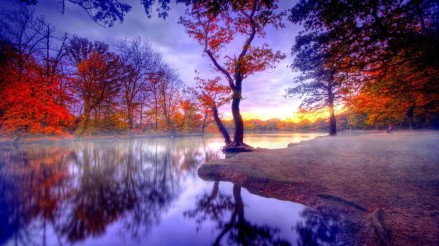 ᎨᏙ ᎢᏳᏍᏗ ᏗᎬᎾᏗᎢ ᎯᎠ ᏴᏫ?
ᎢᎾ ᎢᎦᏔ? ᎠᎴ ᎡᎳᏗ ᎢᎦᏔ?
ᎤᏬᏚᎯ ᎠᎴ ᎤᏁᎩᏟᏗ?
ᎠᏲᏟ ᎠᎴ ᎠᎦᏴᎵ?
ᎨᏙ ᎢᏳᏍᏗ ᎤᎿᏩ?
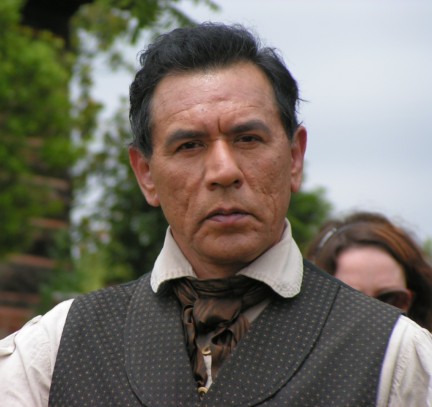 ᎨᏙ ᎢᏳᏍᏗ ᏗᎬᎾᏗᎢ ᎯᎠ ᏴᏫ?
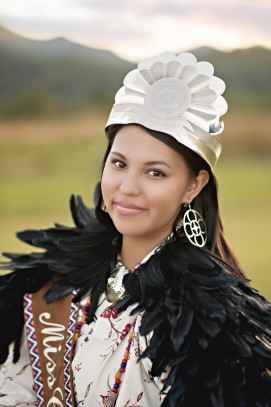 ᏍᏓᎵᎢ ᎯᏃᎯᏏ!
ᎨᏙ ᎢᏳᏍᏗ ᏗᎬᎾᏗᎢ ᏗᎦᏃᏣᎵ (famous) ᏴᏫ?
ᏍᏓᎵᎢ ᎯᏃᎯᏏ.
ᏄᏓᎴ ᏴᏫ ᎠᏁᏟᏗᏍᎨᏍᏗ ᎢᏰᎵᏍᏗ ᎧᎩ ᎢᏳᏍᏗ.
ᏗᏤᏅᏒ ᏕᏣᎸᏫᏍᏓᏁᏗ
Think of 3 commonly-used verbs; things like “see, say, know, write, work…etc” – make sure they are in the stem dictionary
Write/type out the conjugations of them for 1st & 3rd person singular in the present continuous stem.
Use the stem dictionary to write out forms for 1st & 3rd singular in the incompletive, completive, and deverbal noun stems.